Wargaming 101
Women’s Wargaming Network



Yuna Huh Wong, PhD
September 3, 2022
Agenda
Matrix Games 101
Introduction to matrix games and how to run them
Wargaming 101
Or, how I learned to stop worrying & love dice
Russia-Ukraine Matrix Game
Play an example matrix game together to see how they work
Wargaming 101
What is a wargame?
What things are NOT wargames?
A brief history of wargaming
Recent focus in U.S. wargaming
Wargaming terminology
Wargaming in the U.S. Department of Defense
Bae, 2018
What is a Wargame?
“A wargame is a warfare model or simulation in which the flow of events shapes, and is shaped by, decisions made by a human player or players during the course of those events.”
- Peter Perla, The Art of Wargaming, 2012

“Wargames are representations of conflict or competition in a synthetic environment, in which people make decisions and respond to the consequences of those decisions.”
- Joint Publication 5.0, Joint Planning, 2020
What Things are NOT Wargames?
Things That Don’t Count as Wargames
What Distinguishes a Wargame From Other Activities?
Planning exercises
A list of discussion questions (“seminar discussions”)
Computer modeling & simulation where humans do not make the decisions
Game theory
Human decisions that shape the flow of the game
Adjudication (consequences) of those decisions
A real chance for the adversary to win (Yuna’s stance)
A Brief History of Wargaming
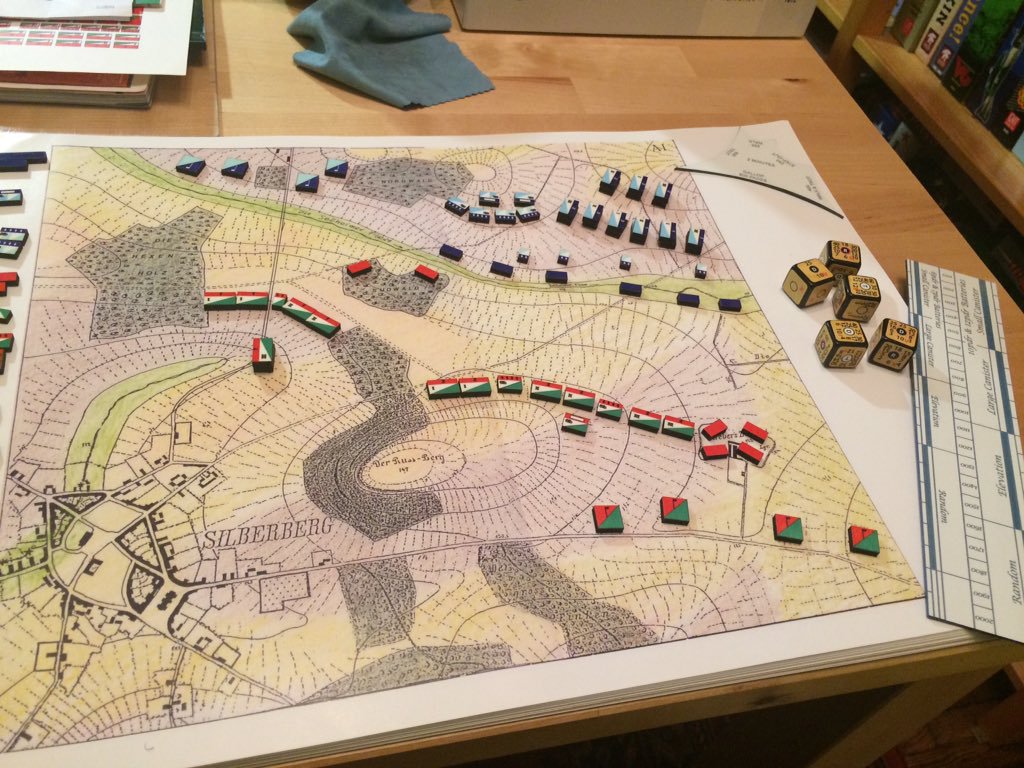 Ancient games of go and chess are stylized games of war
Rise of modern wargaming is attributed to Kriegsspiel in Prussia
Baron von Reisswitz – sand table with actual terrain (1810s)
Revised by his son Lieutenant George von Reisswitz in 1824
Helmuth von Moltke increases wargaming as Chief of Staff of the Prussian army
Wargames for the civilian market:
H.G. Well publishes Little Wars, 1913
Fred T. Jane’s naval wargame
Matt Kirschenbaum
Sources: Perla, 2012; and Caffrey, 2019
A Brief History of Wargaming
Start of U.S. wargaming
Informal use of wargaming by the U.S. Army in 1867
Major W.R. Livermore publishes U.S. version of Kriegsspiel in 1883
Interwar years:
U.S. Naval War College conducts a series of wargames looking at a war against Japan with aircraft carriers
Germany was prohibited combat aircraft, tanks, submarines; but used wargaming to develop Blitzkrieg, U-boat doctrine
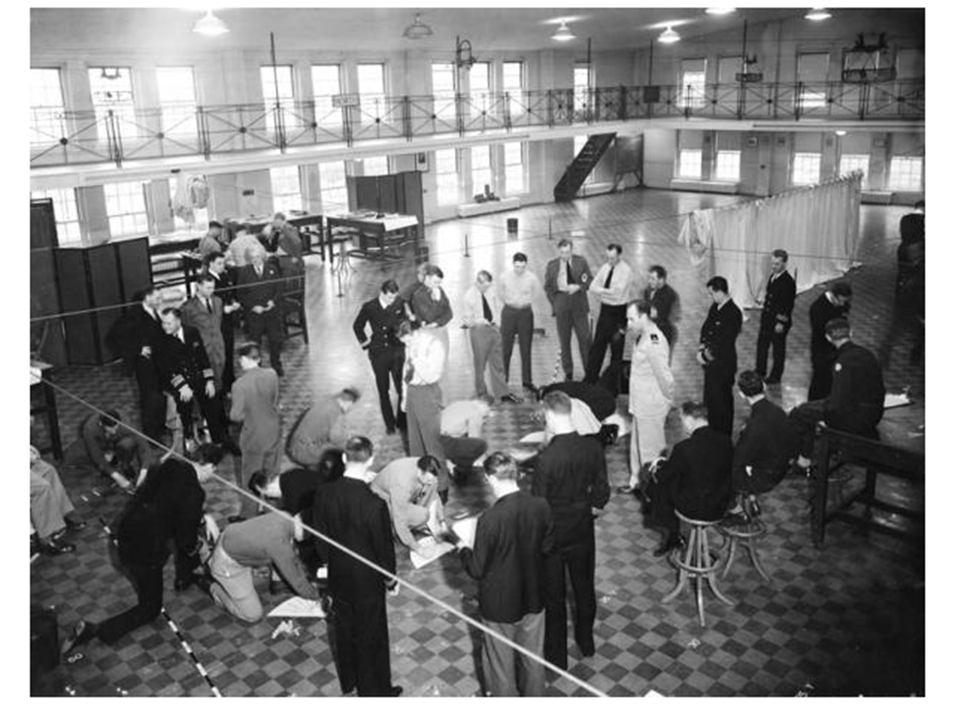 Source: Caffrey, 2019
Recent Focus in U.S. Wargaming
U.S. developments:
2014 SECDEF Hagel issues memo on the Defense Innovation Initiative 
2015 DEPSECDEF Work memo on “Wargaming and Innovation”
2016 Defense Alignment Working Group sponsors MORS wargaming special meeting
U.S. CGSC adds a masters of wargaming
Hedgemony supports the 2018 NDS
2021 Marine Corps breaks ground on new wargaming center in Quantico
Also allied interest in wargaming
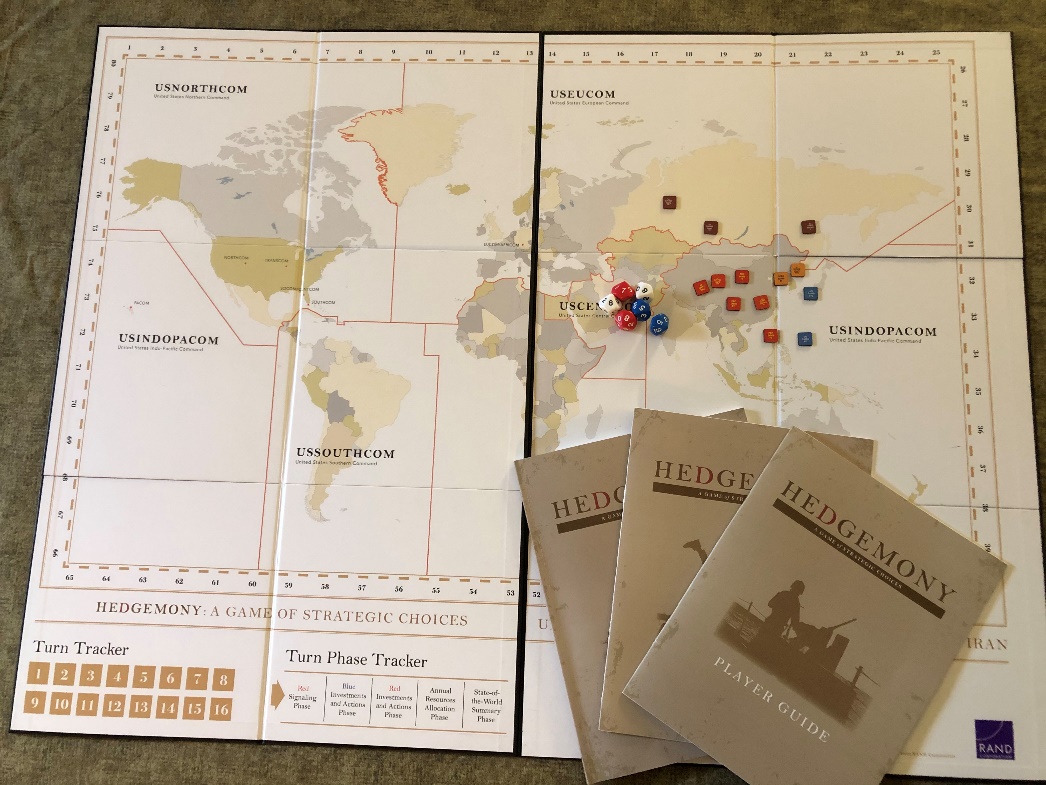 PAXSims
Wargaming Terminology
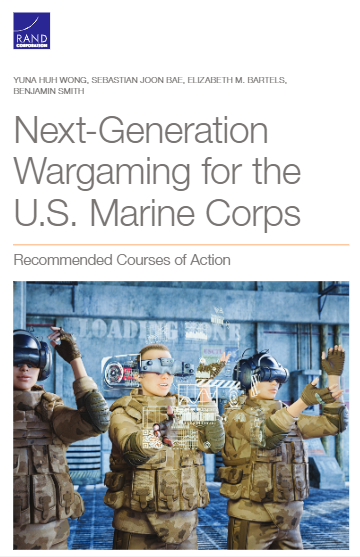 Adjudication (rigid, expert, matrix)
Blue, red, white, green cell
Hex and counter game
BOGSAT
Seminar game
Tabletop exercise (TTX)
Matrix game
Miniatures game
Dice: 1d10, 2d6, etc.
Wong, et. al, 2019
Wargaming in the U.S. Department of Defense (DoD)
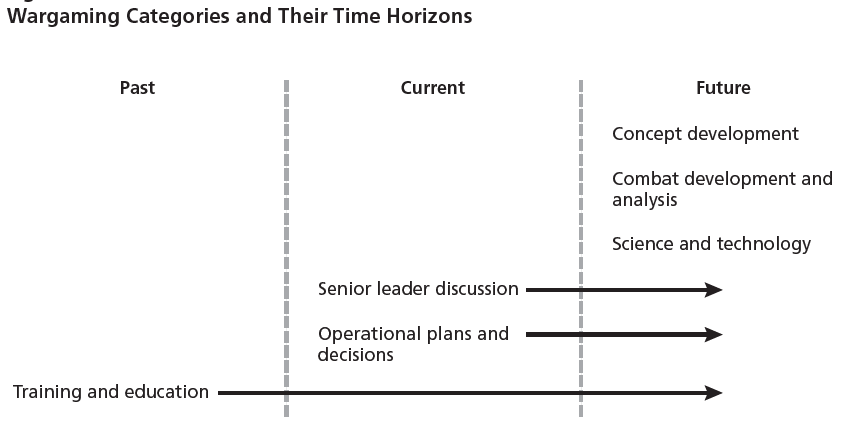 Source: Wong, et al, 2019
Wargaming in DoD
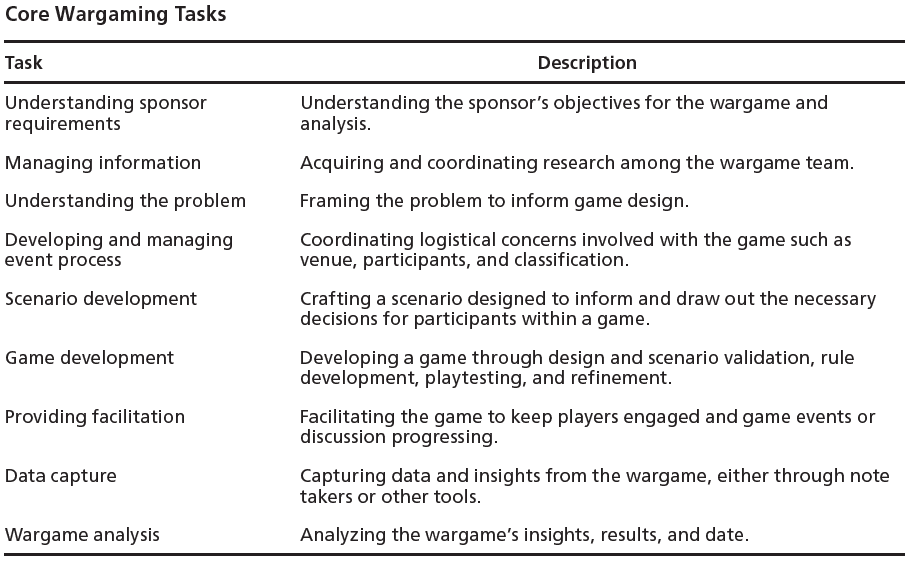 Source: Wong, et al, 2019
Presentation by Tom Mouat for the Georgetown University Wargaming Society, February 2, 2022 on YouTube

“Designing & Facilitating Matrix Games w/ Major Tom Mouat”
What is a Matrix Game?
Steps in a Matrix Game Turn
What Each Player Does on His or Her Turn
Step 1:
Player Action
Step 2:
Discussion
Step 3:
Adjudication
Step 4:
Outcome
Player gives:
Action
Expected result
Reasons for success
Other players offer arguments for why the action may or may not be successful
White cell decides:
Whether it’s in player’s power to take action
Determines odds of action success
Has player roll dice if needed
White cell takes the result and creates a narrative about the outcome, introducing other factors as desired
How to Determine Whose Turn?
”Who has the Initiative?”
Options for deciding who starts or goes next:
In a set order
“Who wants to go next?”
Player most impacted by events, as determined by the white cell

You do not need to give everyone an equal number of turns
How Many Actions Per Turn?
One action per turn is standard

But you can vary it:
Recommend two actions at most per turn (such as one diplomatic and one military)
Give more actions to players with more resources (i.e. USA)
Can have it time-stepped rather than event-stepped
Advantages and Disadvantages
Advantages of Matrix Games
Disadvantages of Matrix Games
Easy to run – don’t need a complex game system
Intuitive for people to play
Narrative-based and allows for easy role playing
Good where cause and effect may not be well known
Very path- and player-dependent
Utility of the game for policy purposes is limited by the expertise of the players
Some topics (such as deterrence) may need more opportunities for misunderstanding
“It’s like fast food, Yuna”
Questions?
THANKS YOU